Bab 3vektor
MATEMATIKA WAJIB
KELAS X
SMA HARAPAN MANDIRI MEDAN
A. Pengertian, Notasi, dan Jenis Vektor
1. Pengertian Vektor
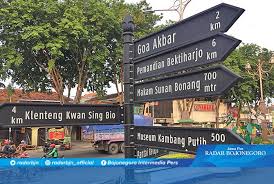 Vektor adalah besaran yang mempunyai besar atau nilai dan arah. Contohnya adalah perpindahan dan kecepatan. Besaran skalar hanya mempunyai besar atau nilai, tidak mempunyai arah. Contoh besaran skalar adalah massa melon 2,00 kg. Semua bilangan real merupakan skalar, dapat bernilai nol atau positif atau negatif.
Dalam bab ini, kalian akan belajar tentang terminologi dan notasi vektor. Kalian akan mempelajari hubungan antara vektor dengan sistem koordinat. Komponenkomponen vektor dinyatakan dalam pasangan terurut (x,y) dan (x,y,z). Kalian akan menentukan kesamaan atau ekuivalensi dua vektor. Kalian akan belajar beberapa jenis vektor. Dua atau lebih vektor dapat dijumlahkan dan dikurangkan sehingga suatu vektor merupakan kombinasi linier dari dua atau lebih vektor. Vektor juga dapat dikalikan dengan suatu skalar
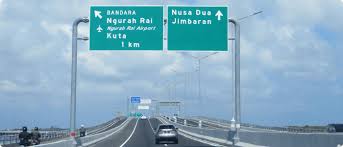 2. Notasi/Penulisan Vektor
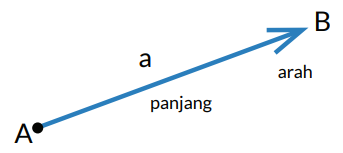 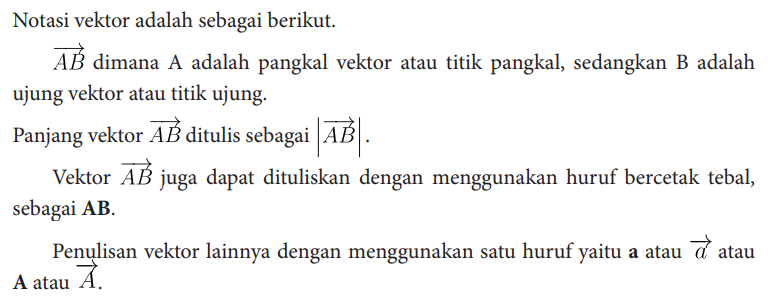 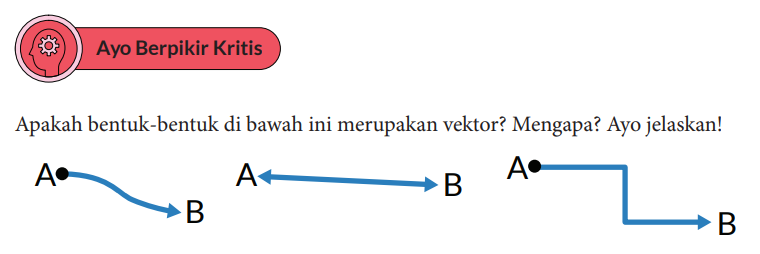 3. Jenis-jenis Vektor
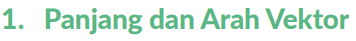 Kalian perhatikan vektor CD dengan panjang 4 cm dan arahnya membentuk sudut 45o dengan horizontal. Kalian dapat menyebutkan vektor CD dengan panjang 4 cm dan arah Timur Laut jika merujuk pada arah mata angin.
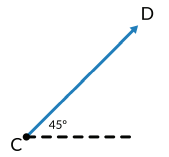 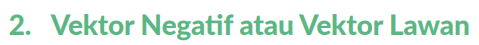 Andi berjalan sejauh 100 m dengan arah 30°, kemudian Andi kembali ke posisi semula
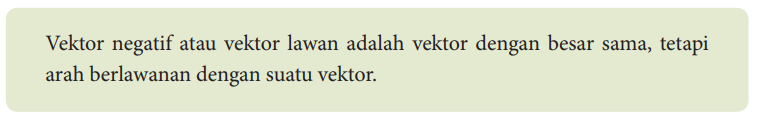 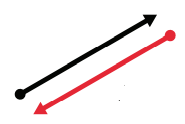 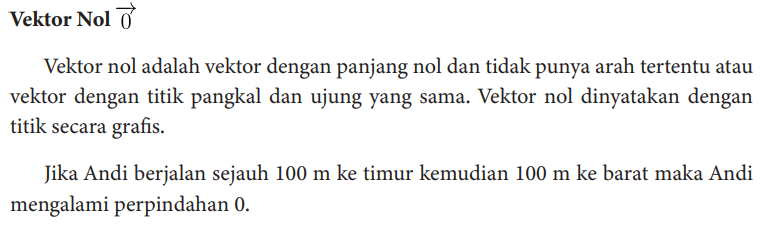 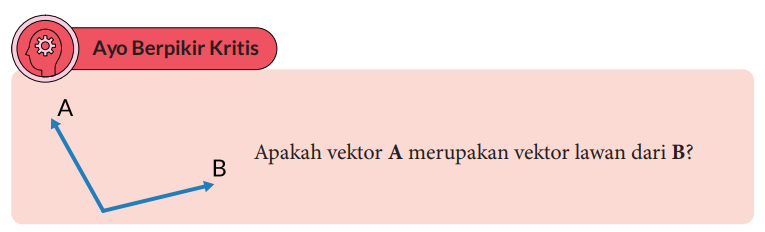 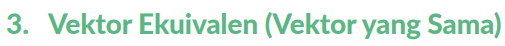 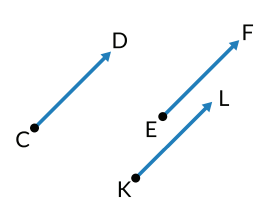 Ketiga vektor, dalam gambar di samping, sama atau ekuivalen walaupun ketiganya mempunyai titik awal yang berbeda, sehingga dapat dituliskan sebagai berikut. CD = EF = KL 
Vektor CD ekuivalen dengan vektor EF dan vektor KL.
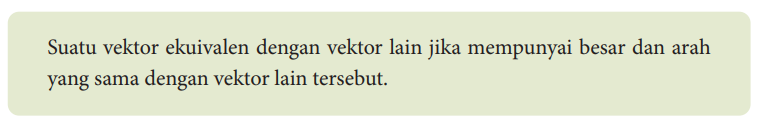 Contoh soal
Perhatikan gambar berikut ini! Tentukan pasangan vector yang sama dan vektor yang berlawanan!
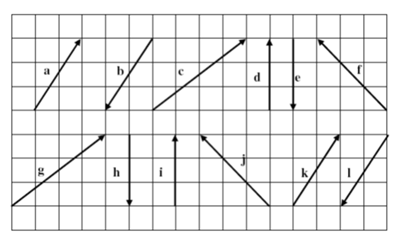 JENIS-JENIS VEKTOR
Vektor posisi
Suatu vektor posisi yang titik pangkalnya/awalnya di titik O (0,0) dan titik ujungnya disuatu titik.
A
O
2. Vektor Nol
3. Vektor Satuan
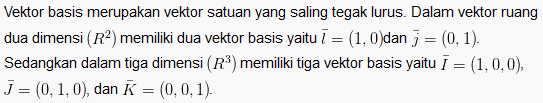 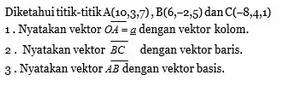 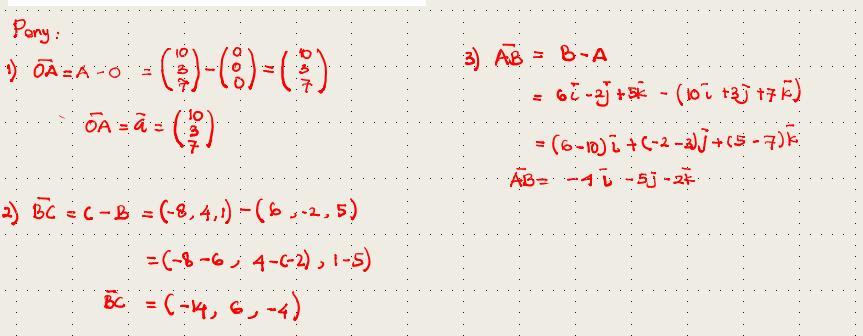 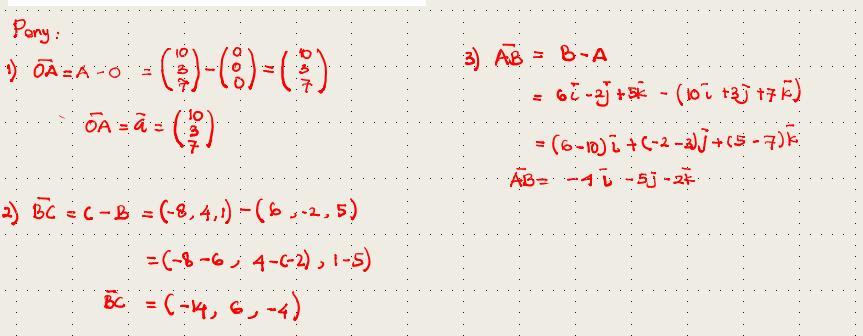 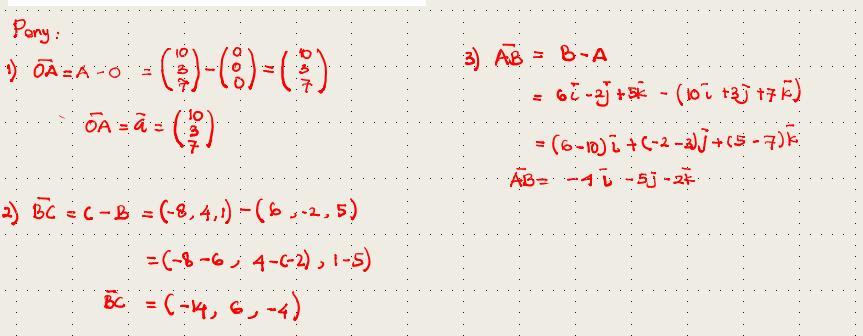 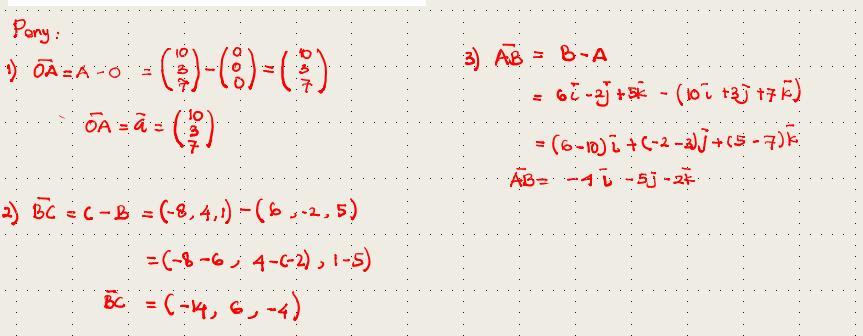 Kesamaan Dua Vektor
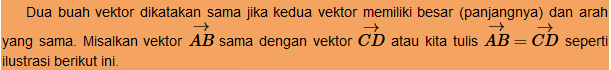 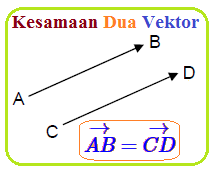 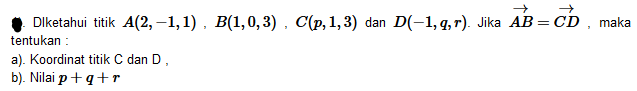 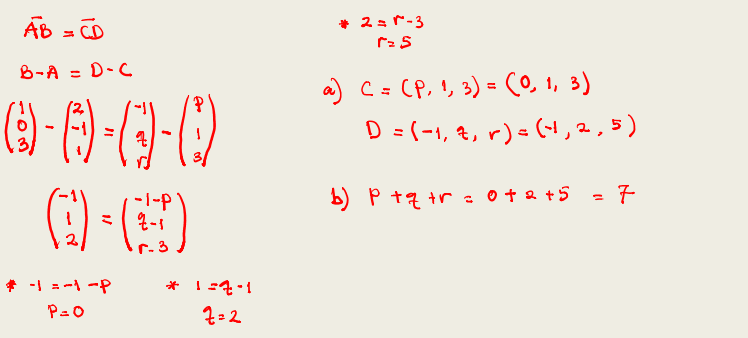 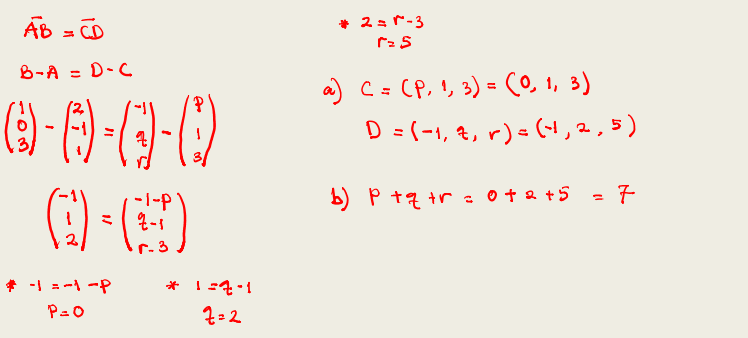 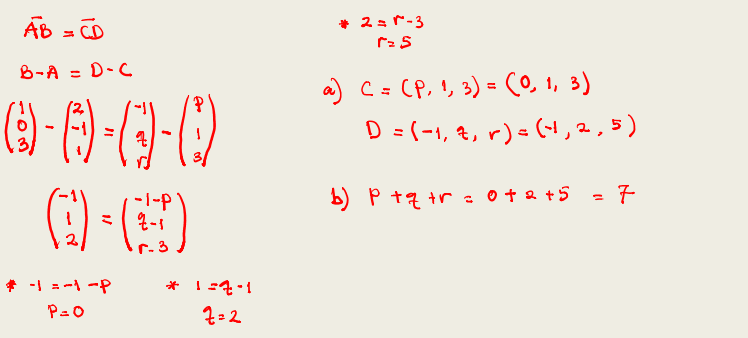 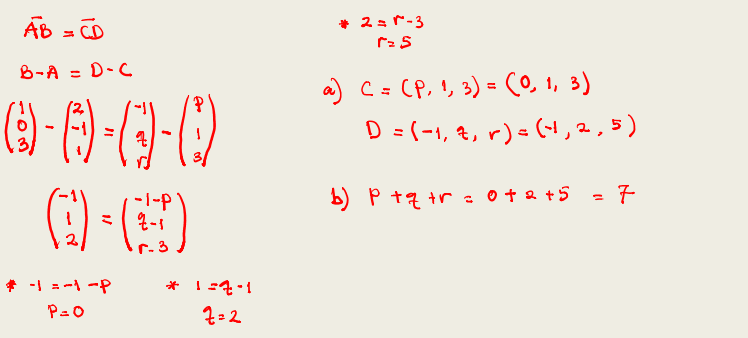 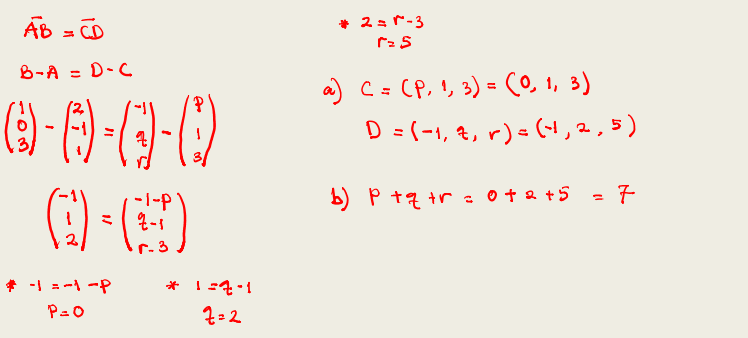 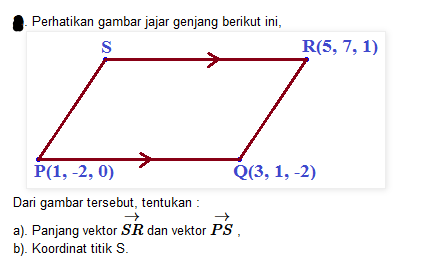 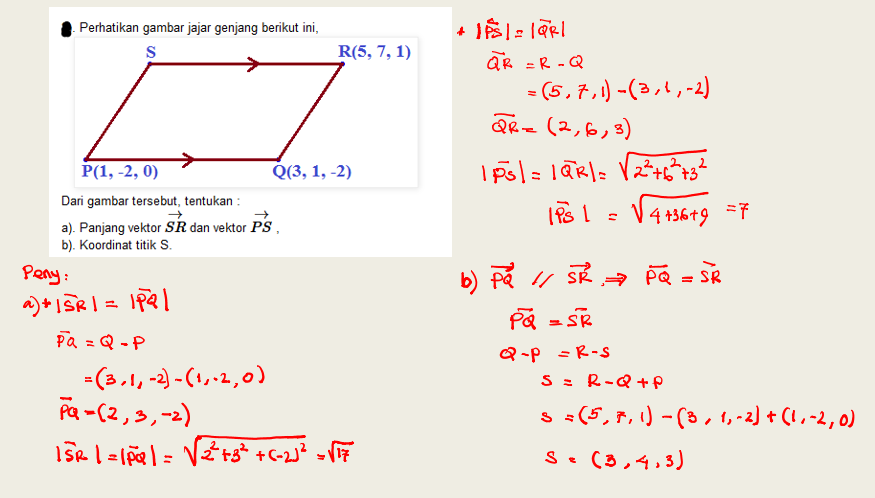 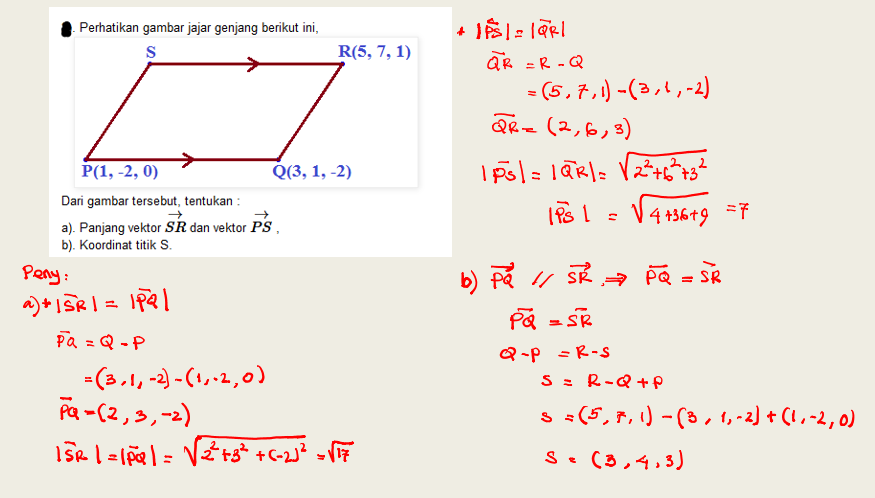 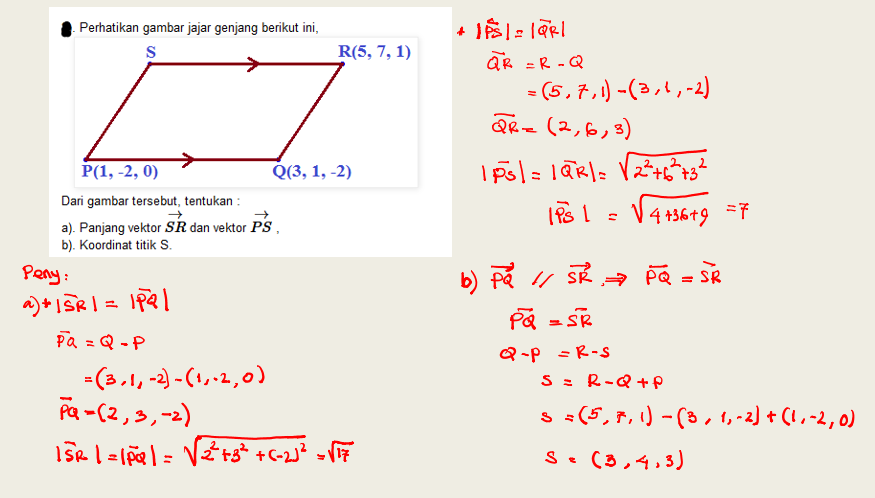 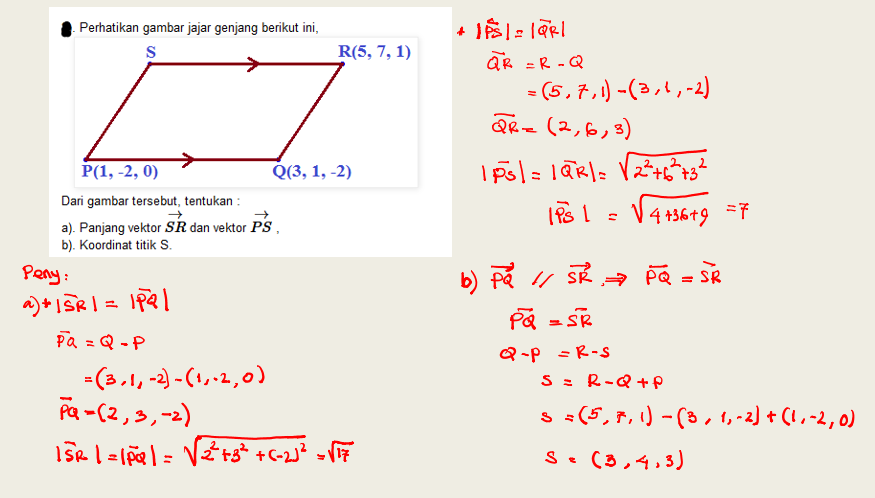 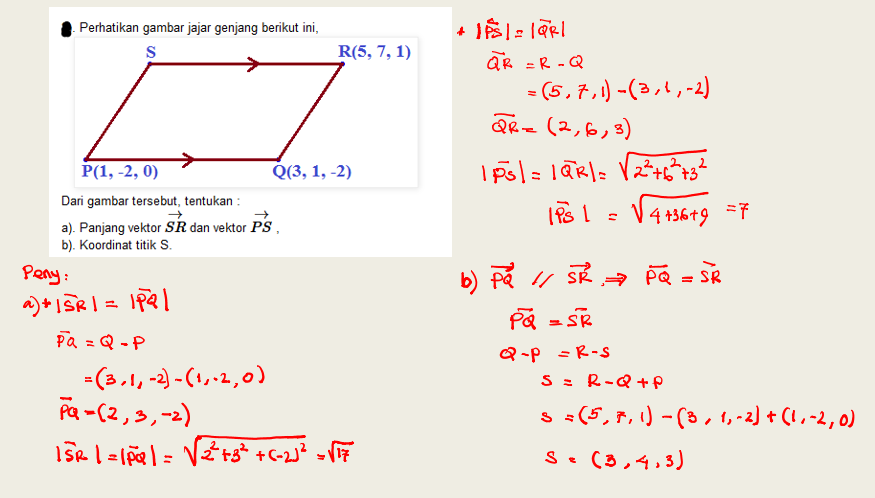 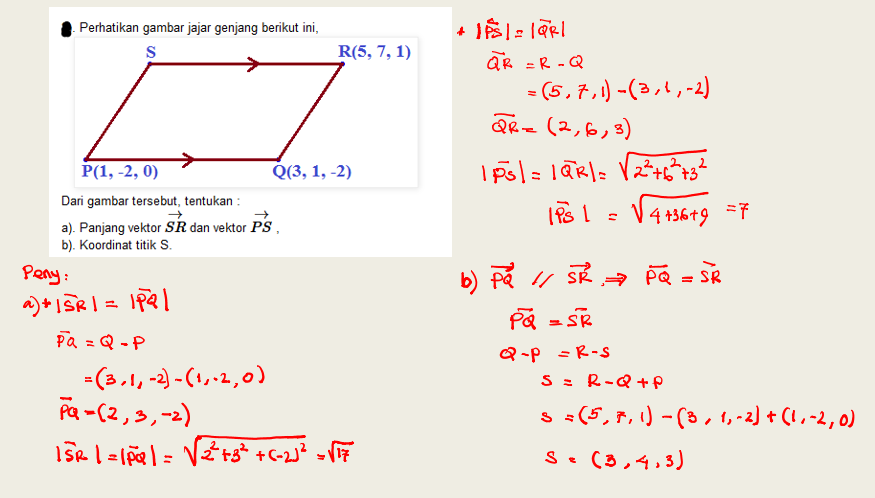 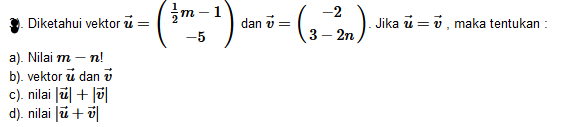 Terima kasih